Preparing Students for Their Unknown Future
Session 3
May 12, 2020
Michael Soskil - @msoskil
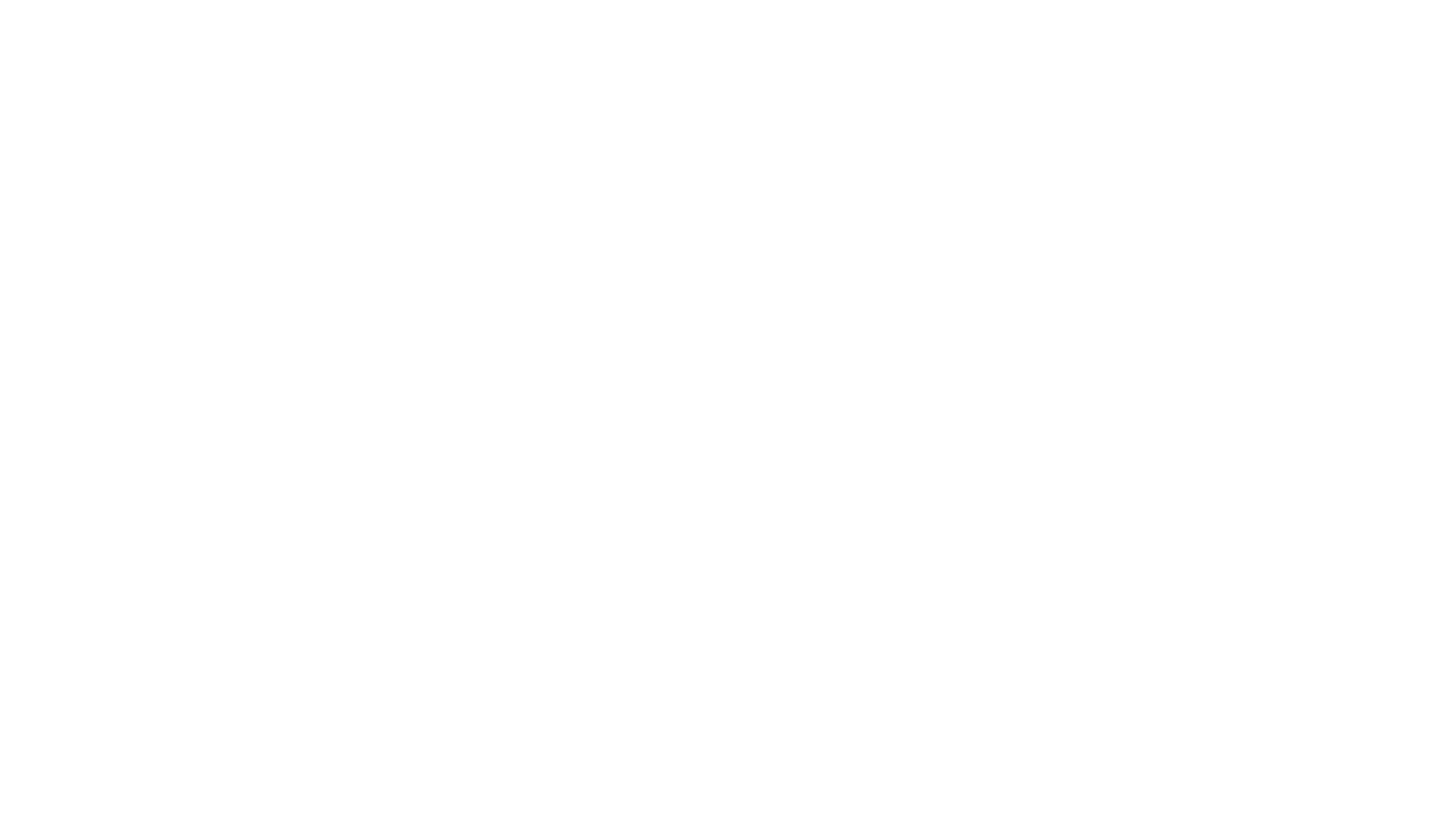 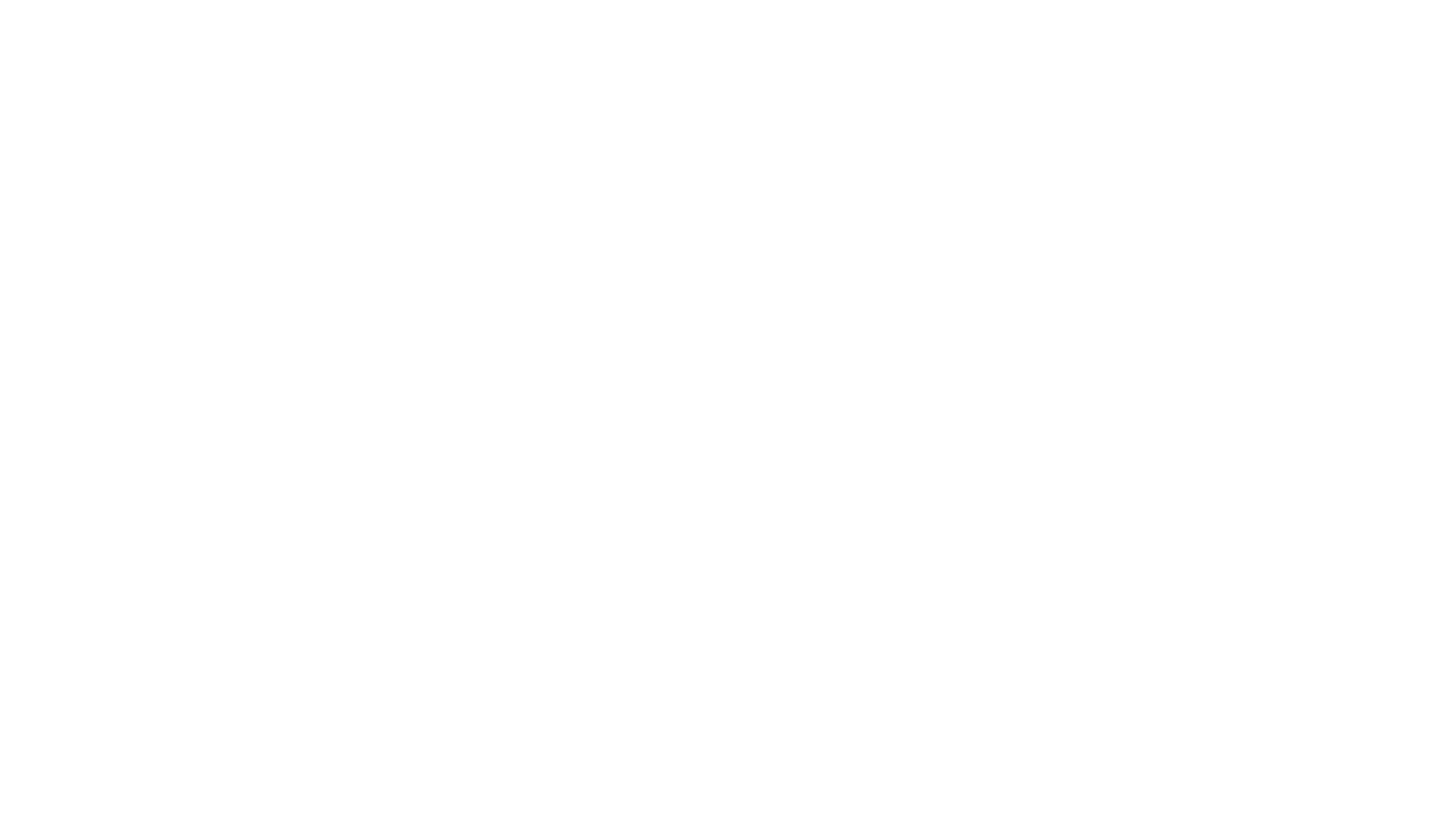 Review of Key Points from Session #2
5 Clue Challenge TV Show
Review of Group Norms
Resources: bit.ly/Soskil-BOCES
Videos found here
Group norms: 
Respect
Empathy
Confidentiality
Active Participation
Using Zoom
Raise your hand
Reactions
Chat

Twitter: @msoskil
Workshop Overview
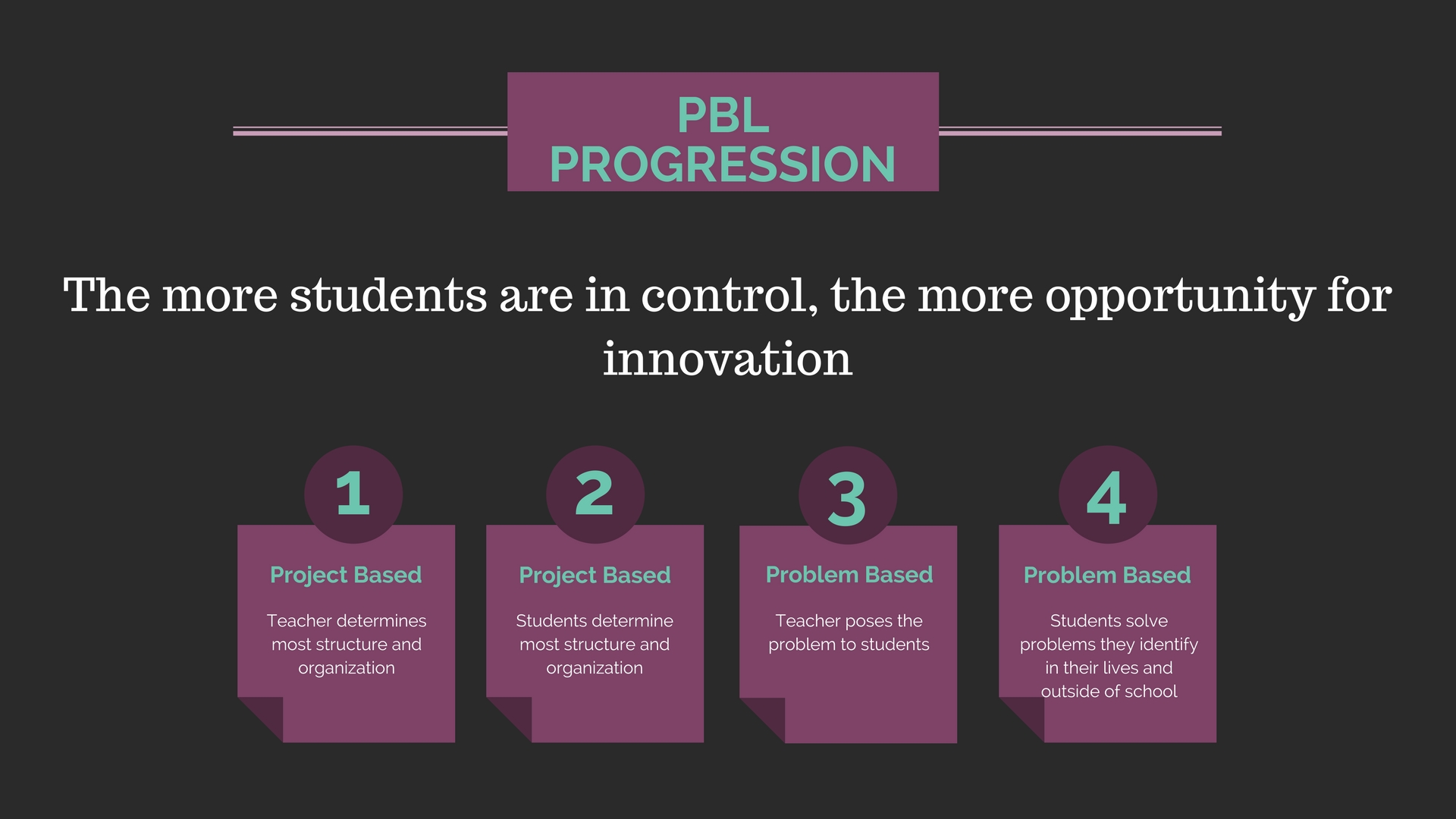 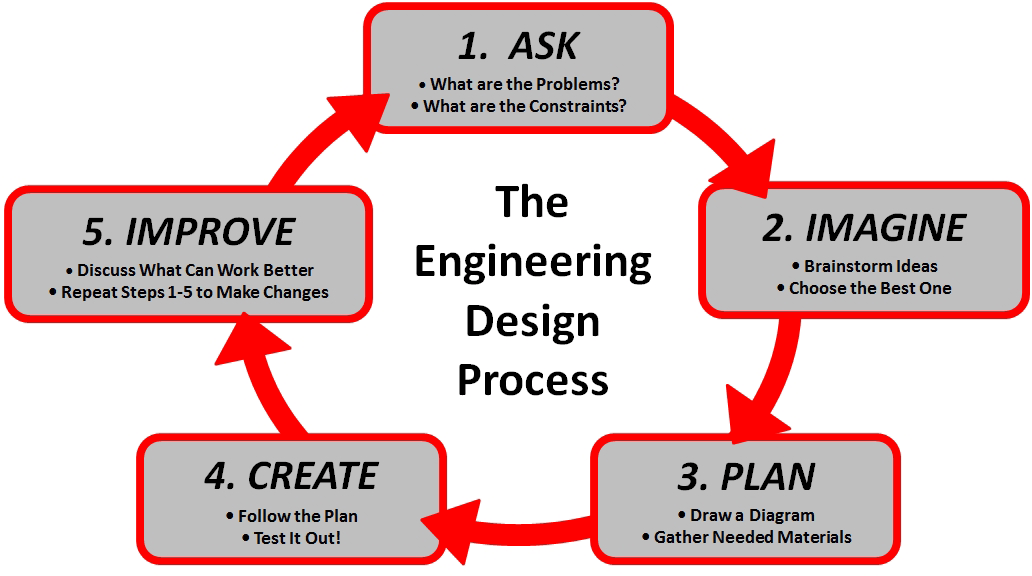 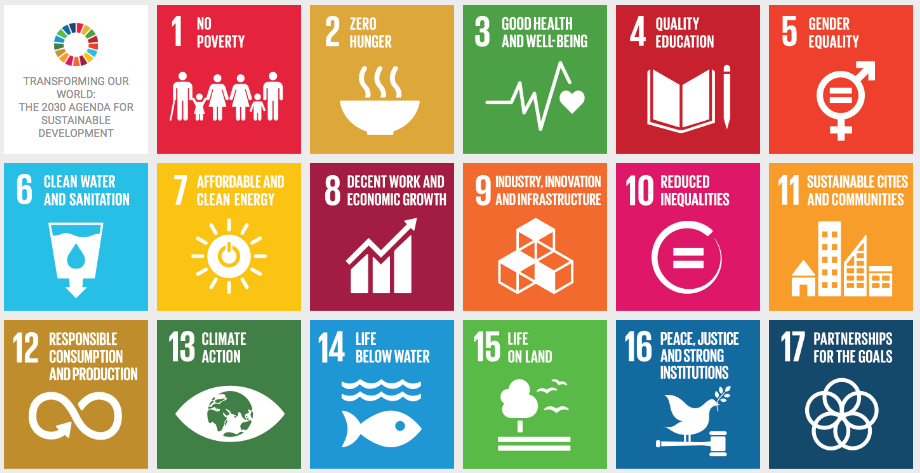 Design Thinking and United Nations SDGS
InnovationSDGlab.com/book
[Speaker Notes: ----- Meeting Notes (10/23/16 18:05) -----
With that teaching philosophy, it's natural that the UN Sustainable Development Goals have been a focus in my career. 
* NGO Advisor
*Almost every student's passion for making the world better can be tied to one of the UN SDGs.]
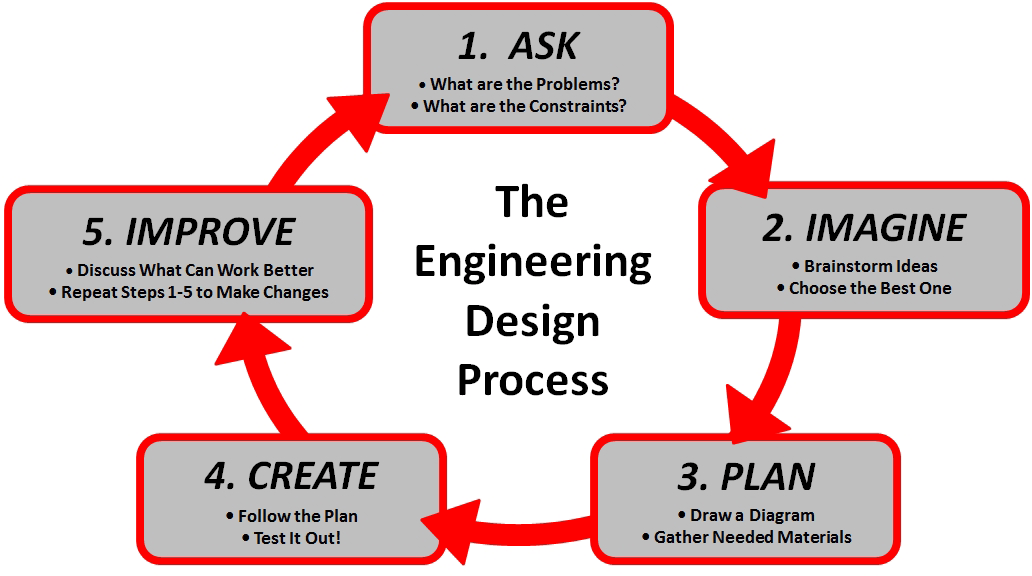 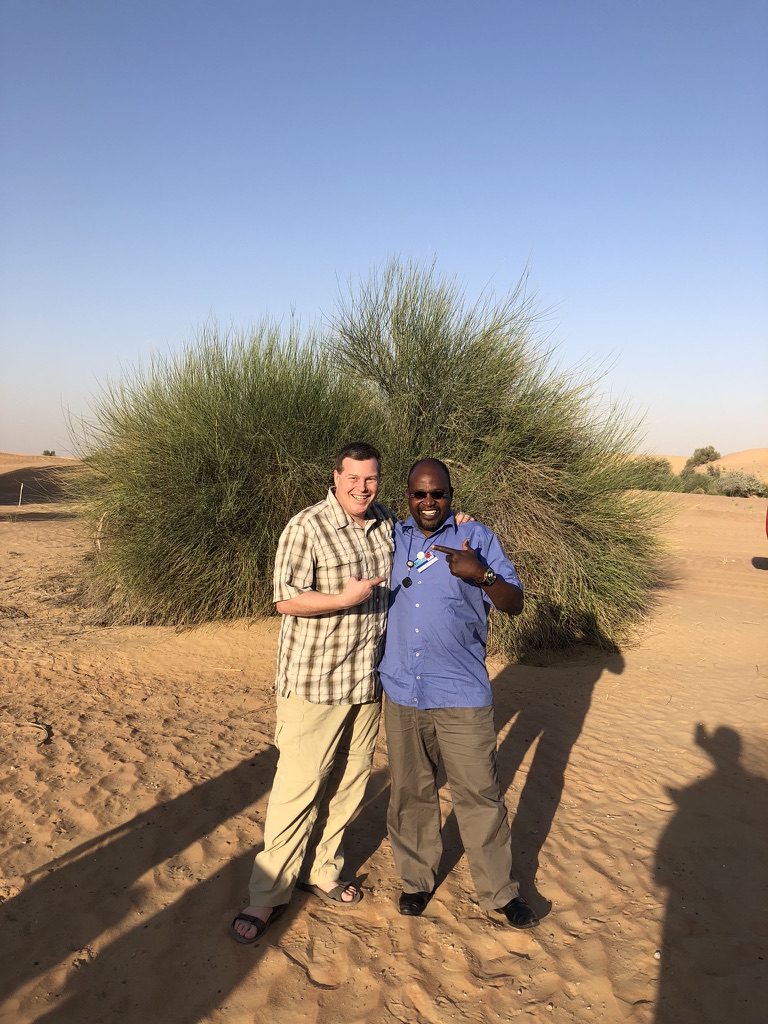 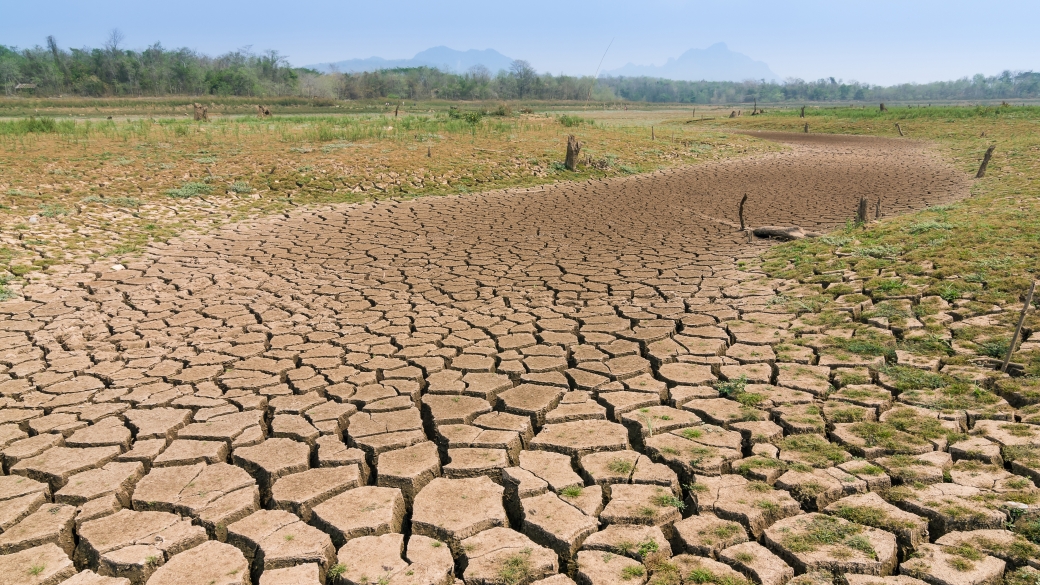 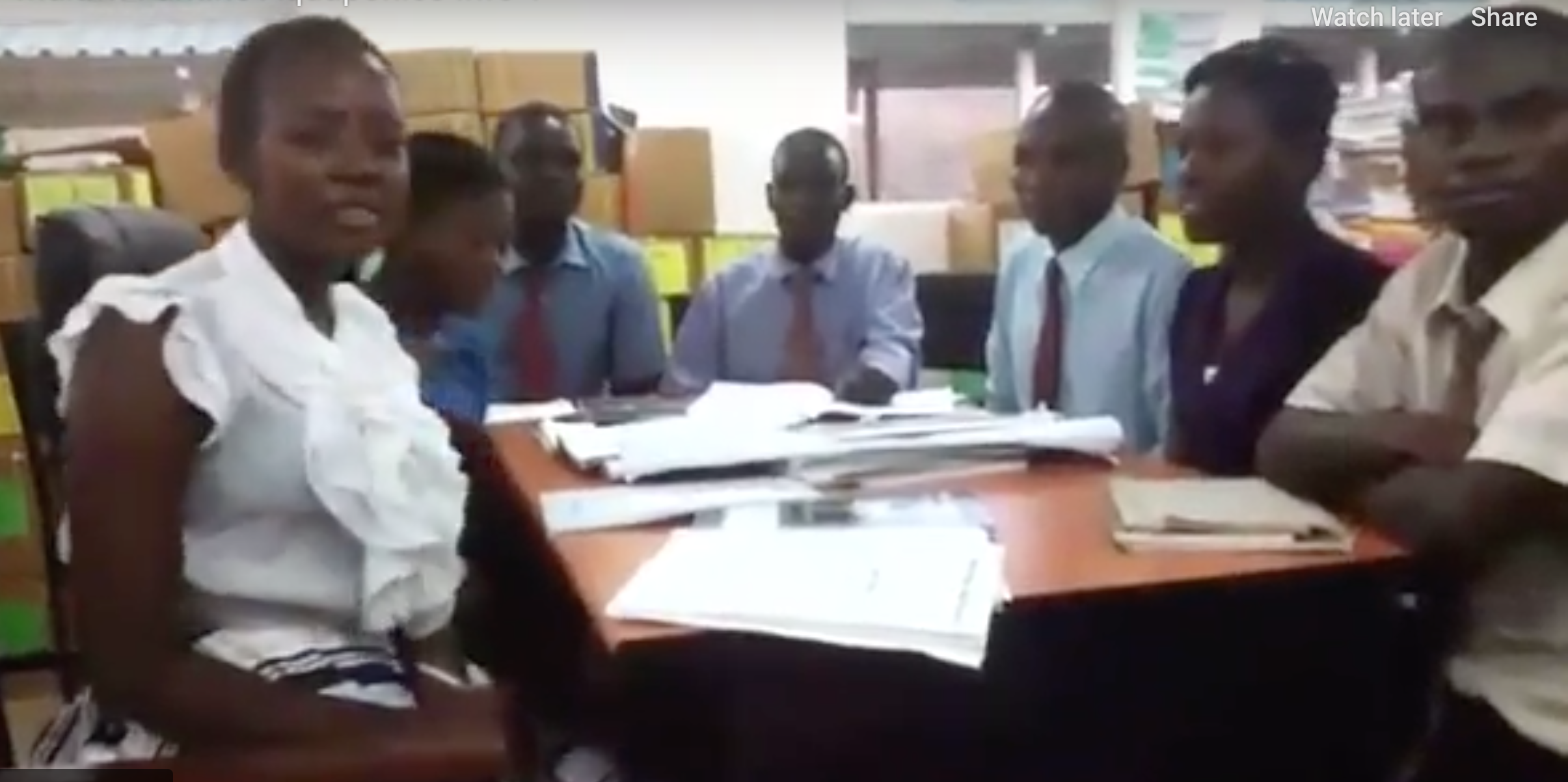 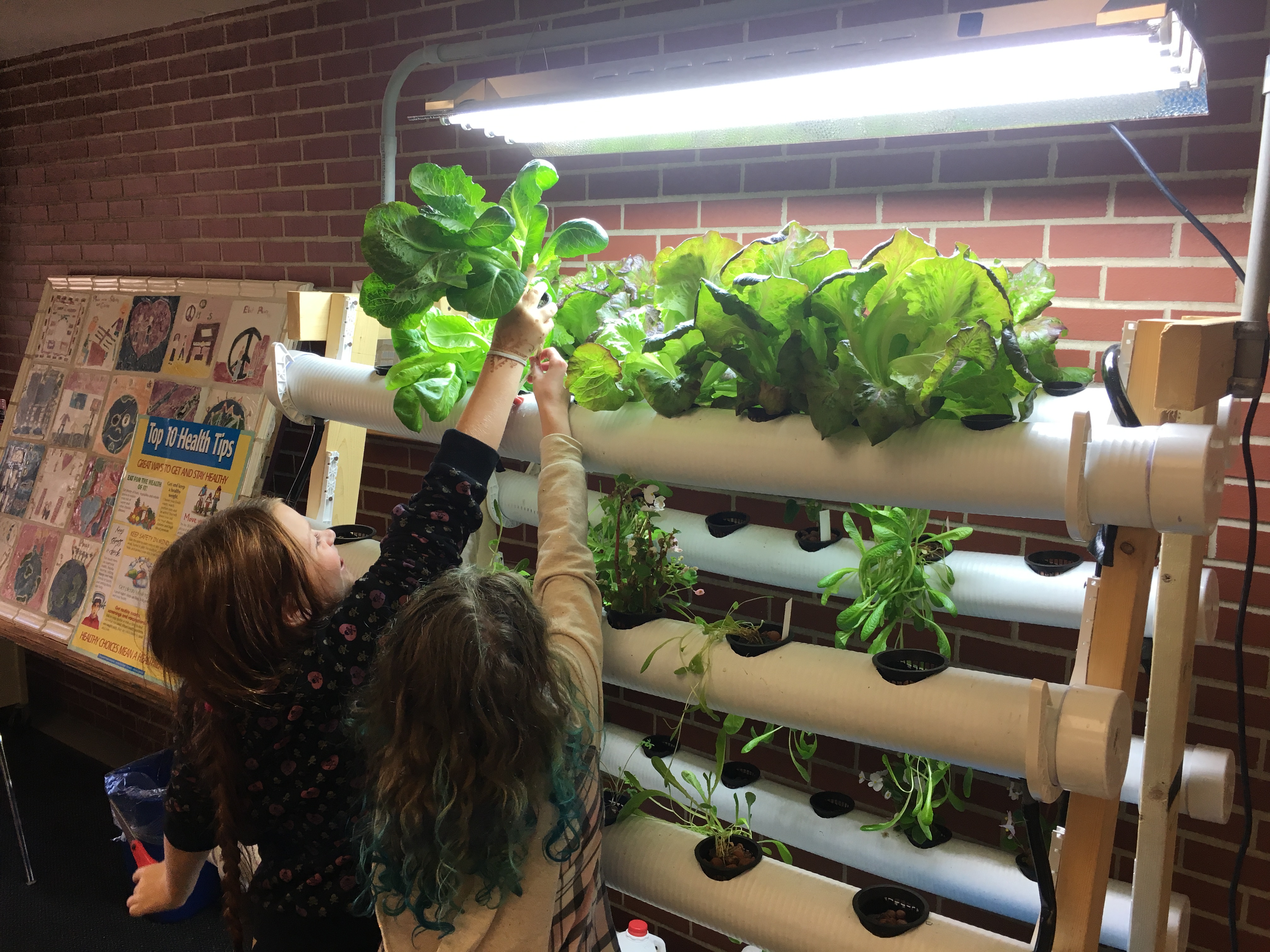 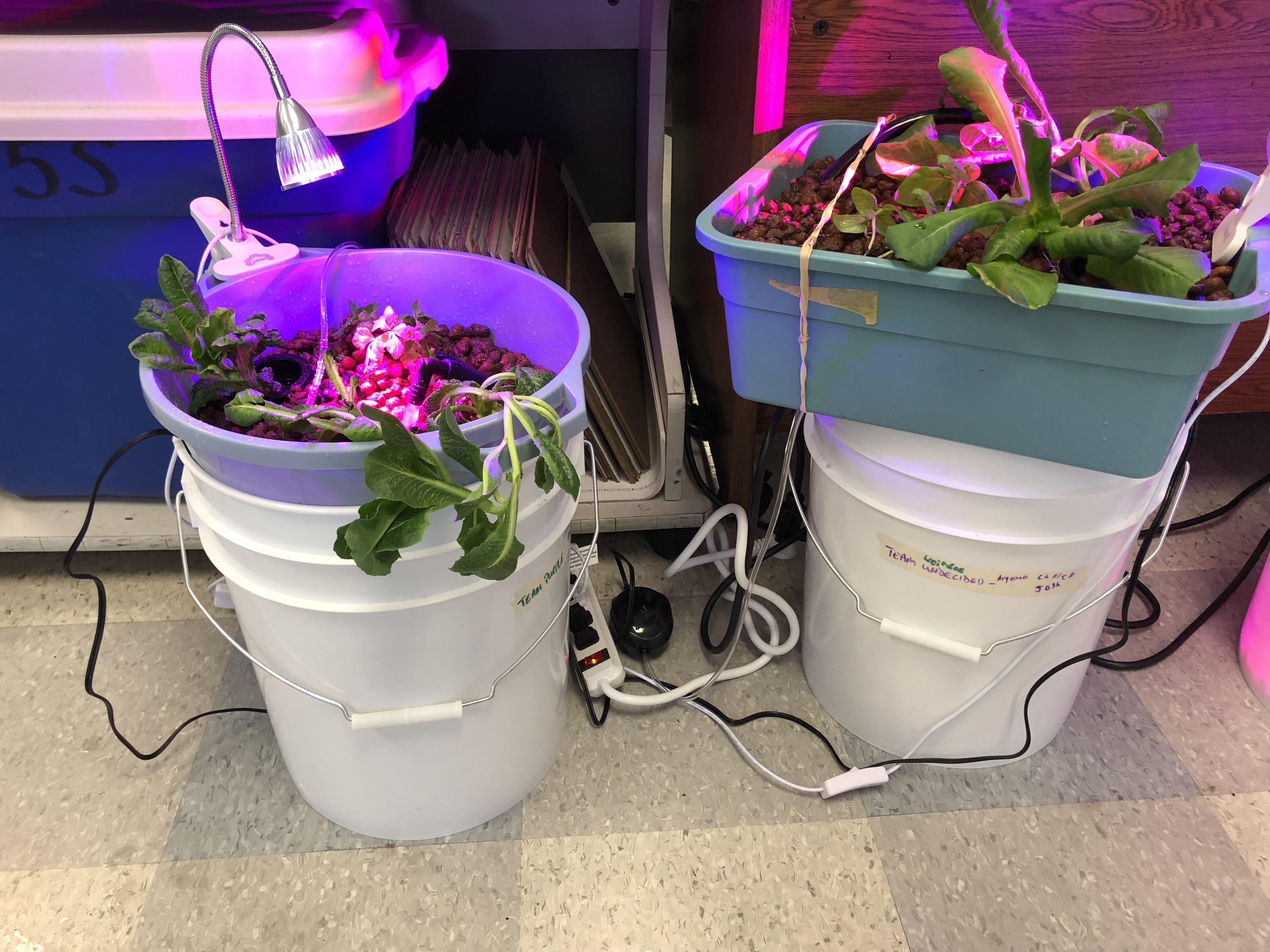 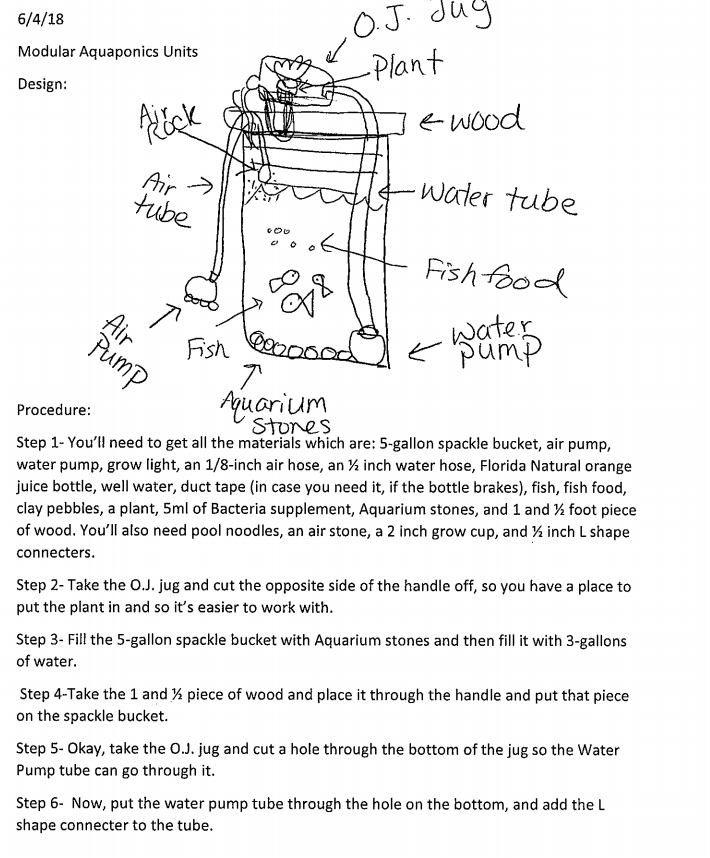 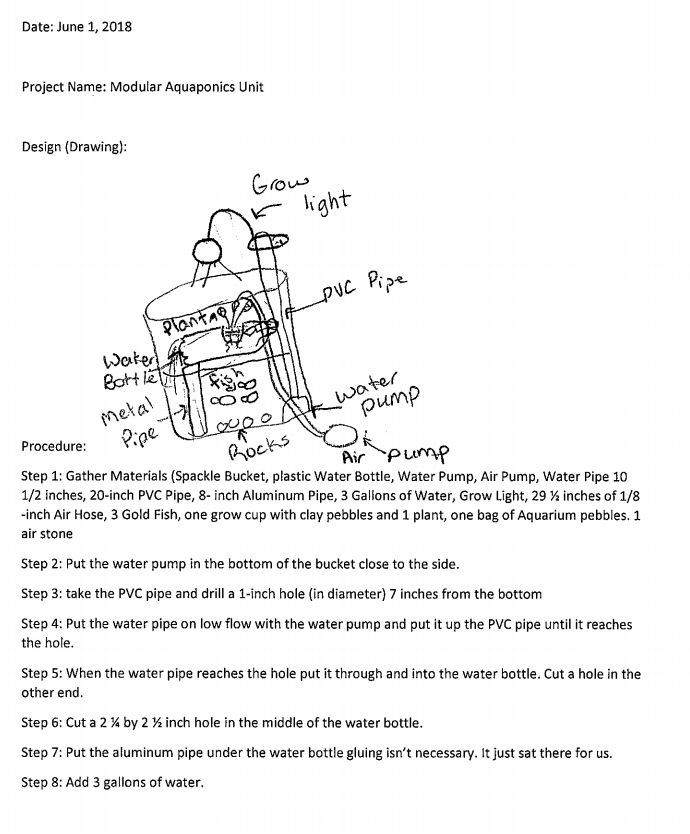 Design Thinking During Covid-19Video on Resource Page
Growth Mindset
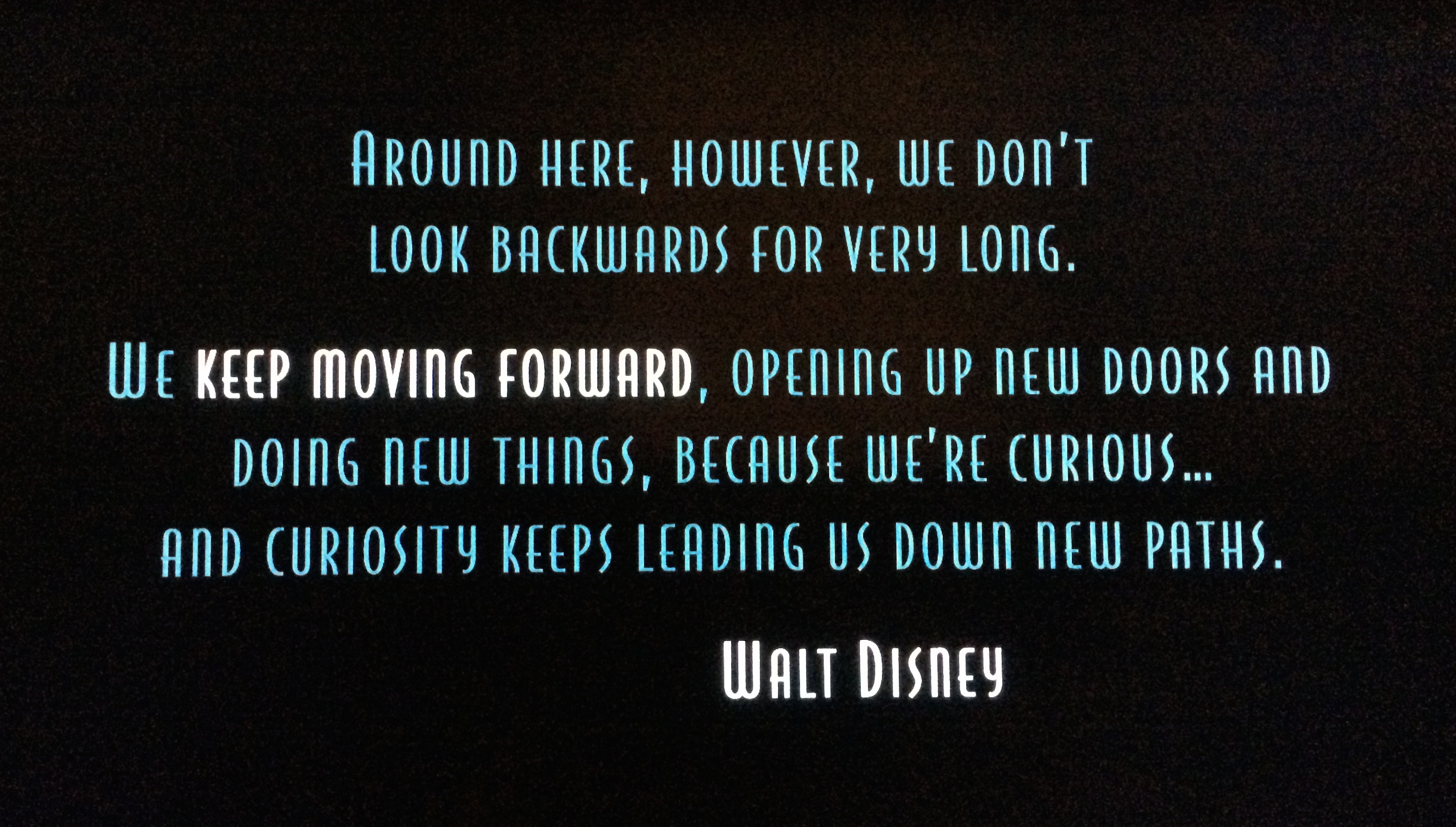 Design Process – Defining the Problem
Design Process - Brainstorming
Design Process - Planning
Design Process - Implementation
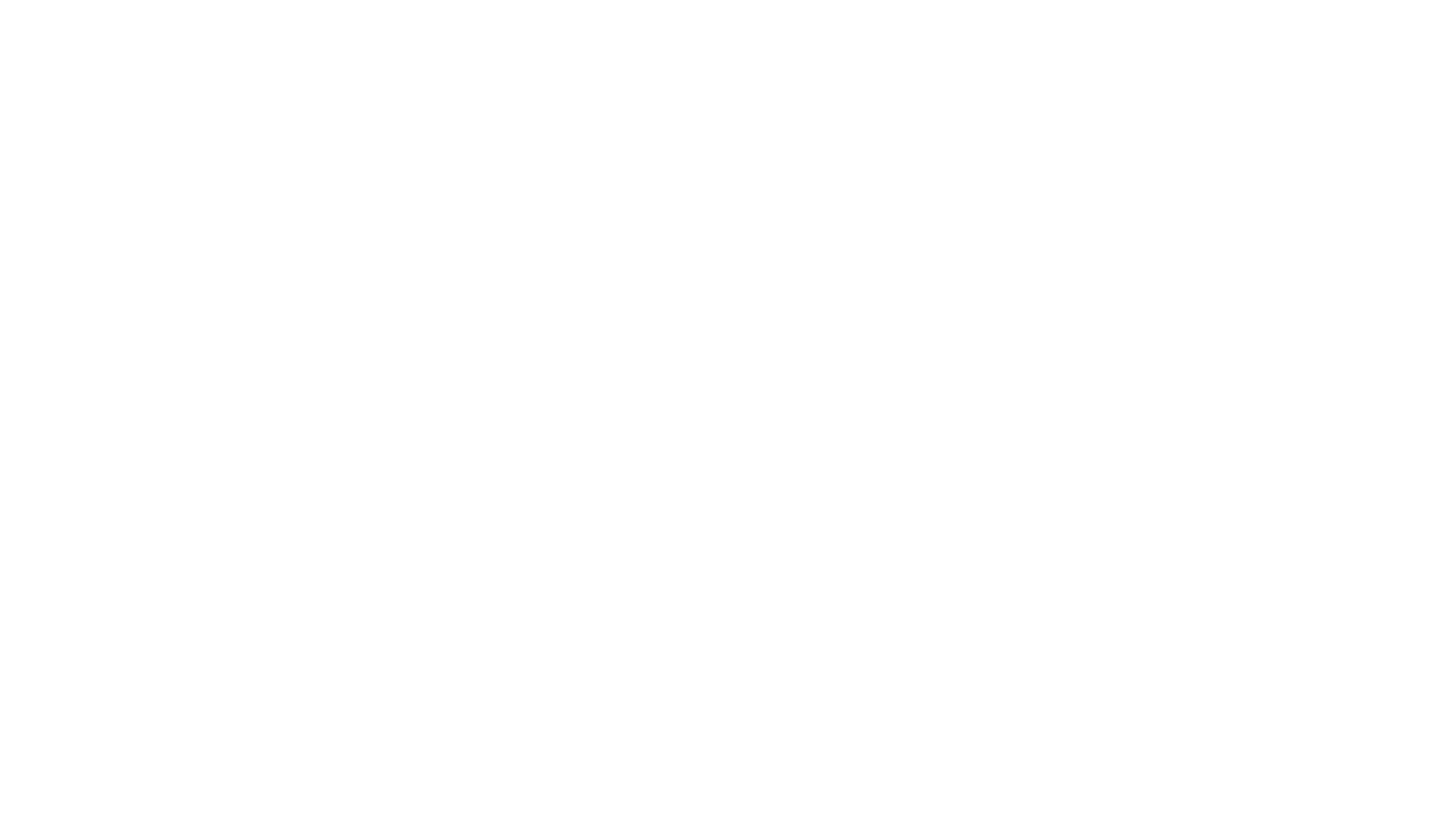 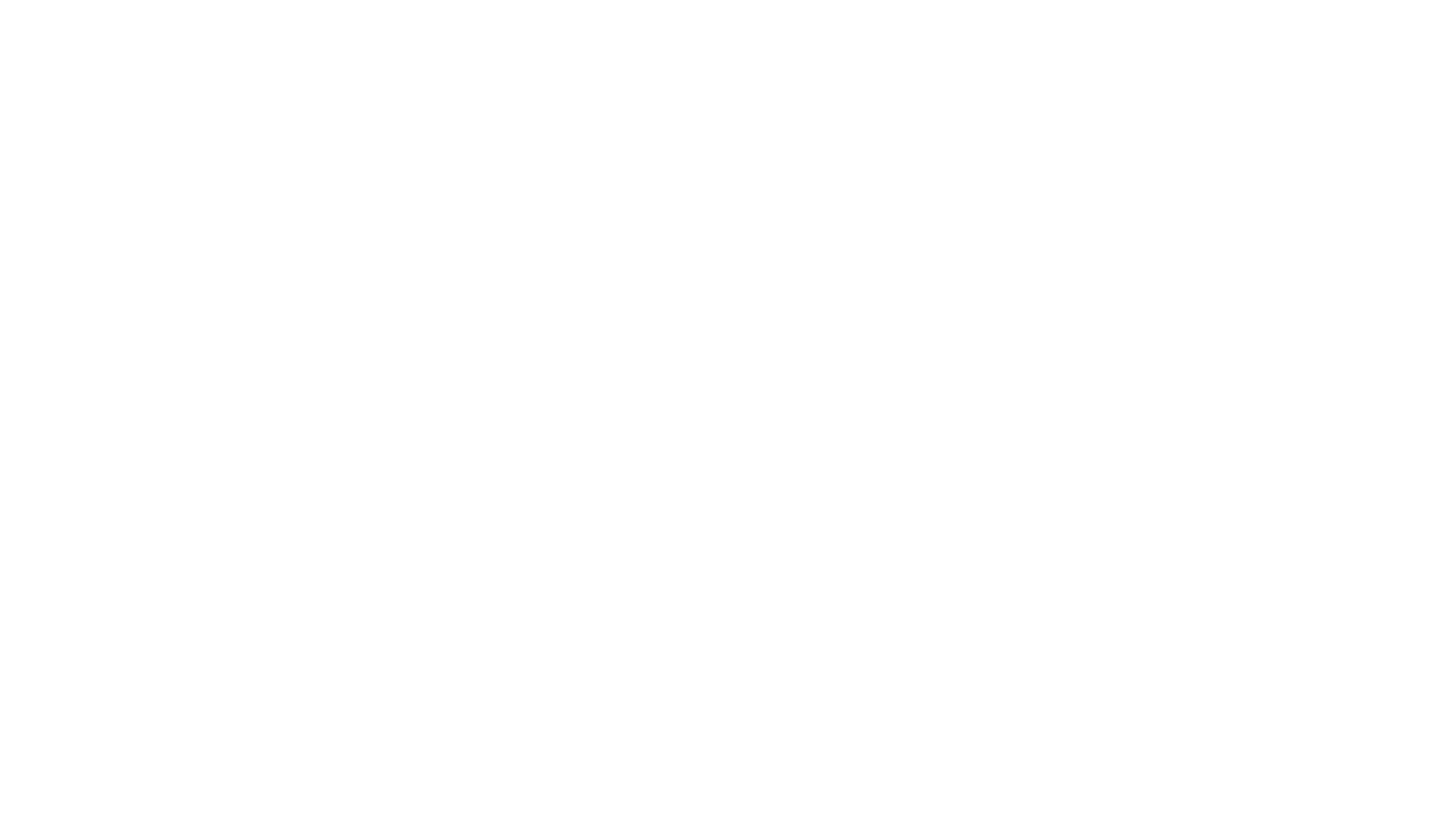 Design Process - Revision
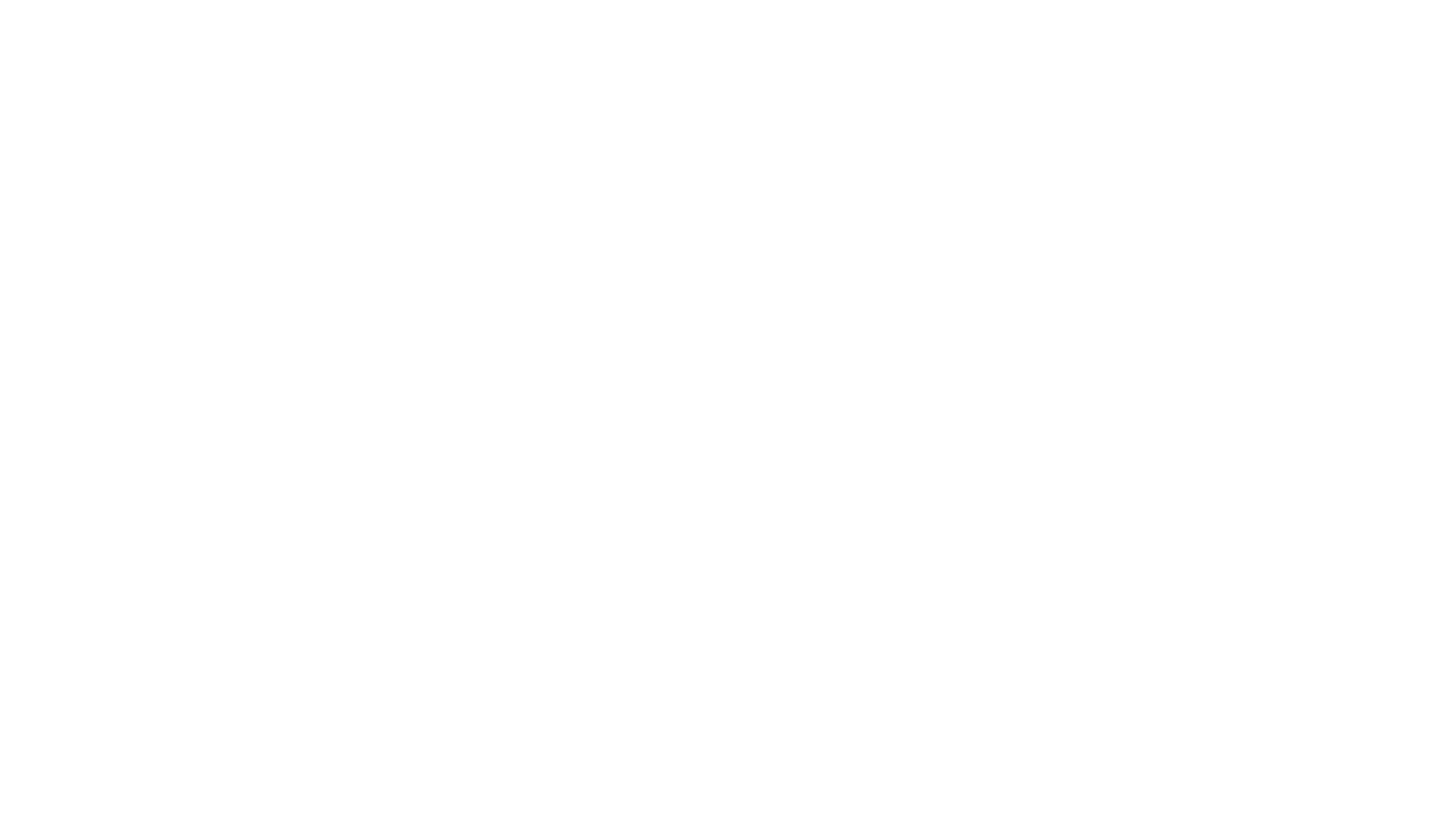 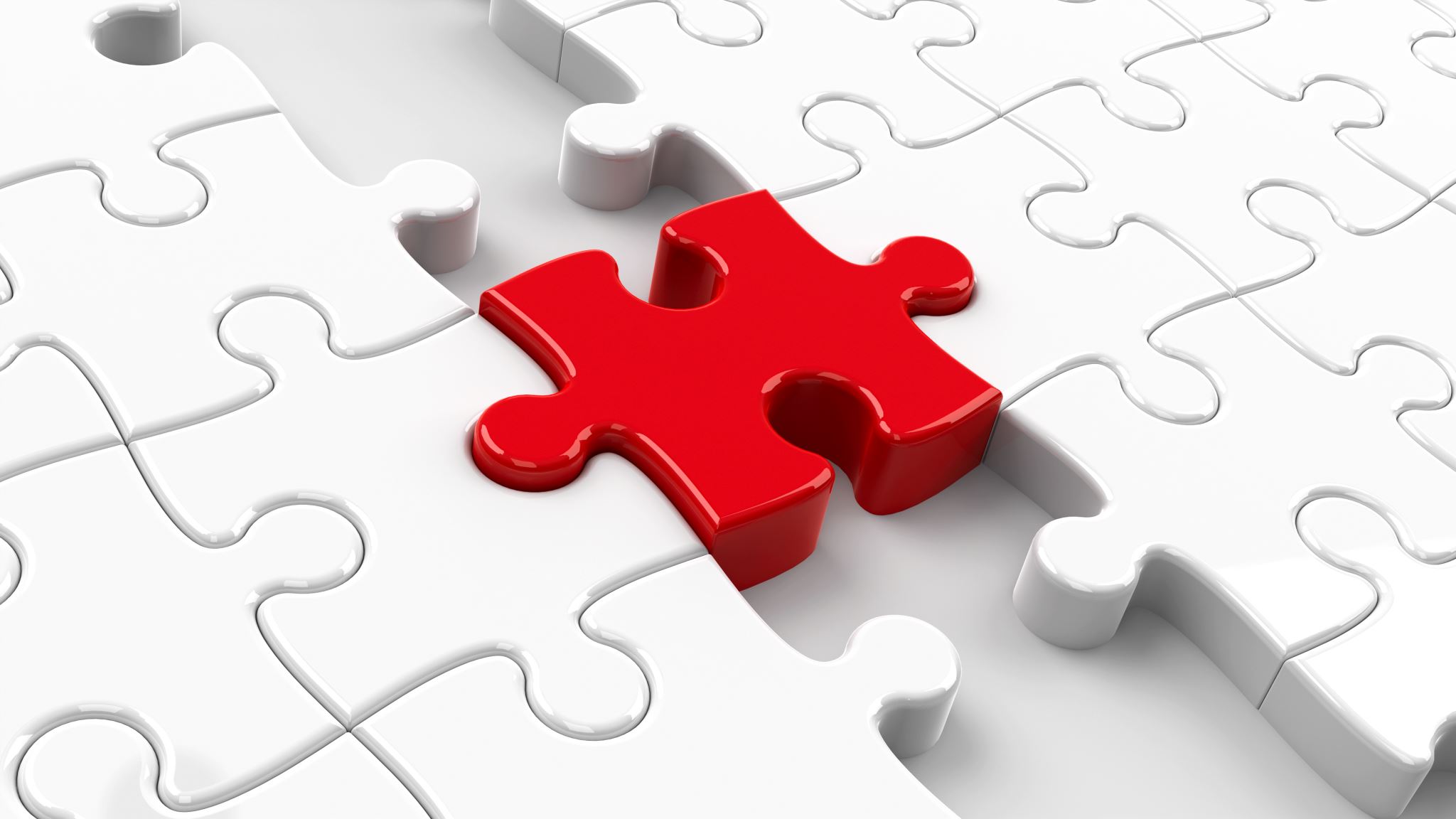 Problems Of Practice
5 Groups – Each with a unique and current problem of practice (linked on resource page). Your work pages will be available for others to reference. 
michaelsoskil.com/unknown
Go through the steps of the design process (adapted) to develop a possible solution.
Remember group norms (respect, empathy…). Keep your comments to 30-60 seconds.
Don’t get stuck on “yeah, but…” or kvetching. Maggie MacDonnell - “Don’t bring me problems, bring me solutions.”
Choose one person from your group will report your work (5 minutes max).
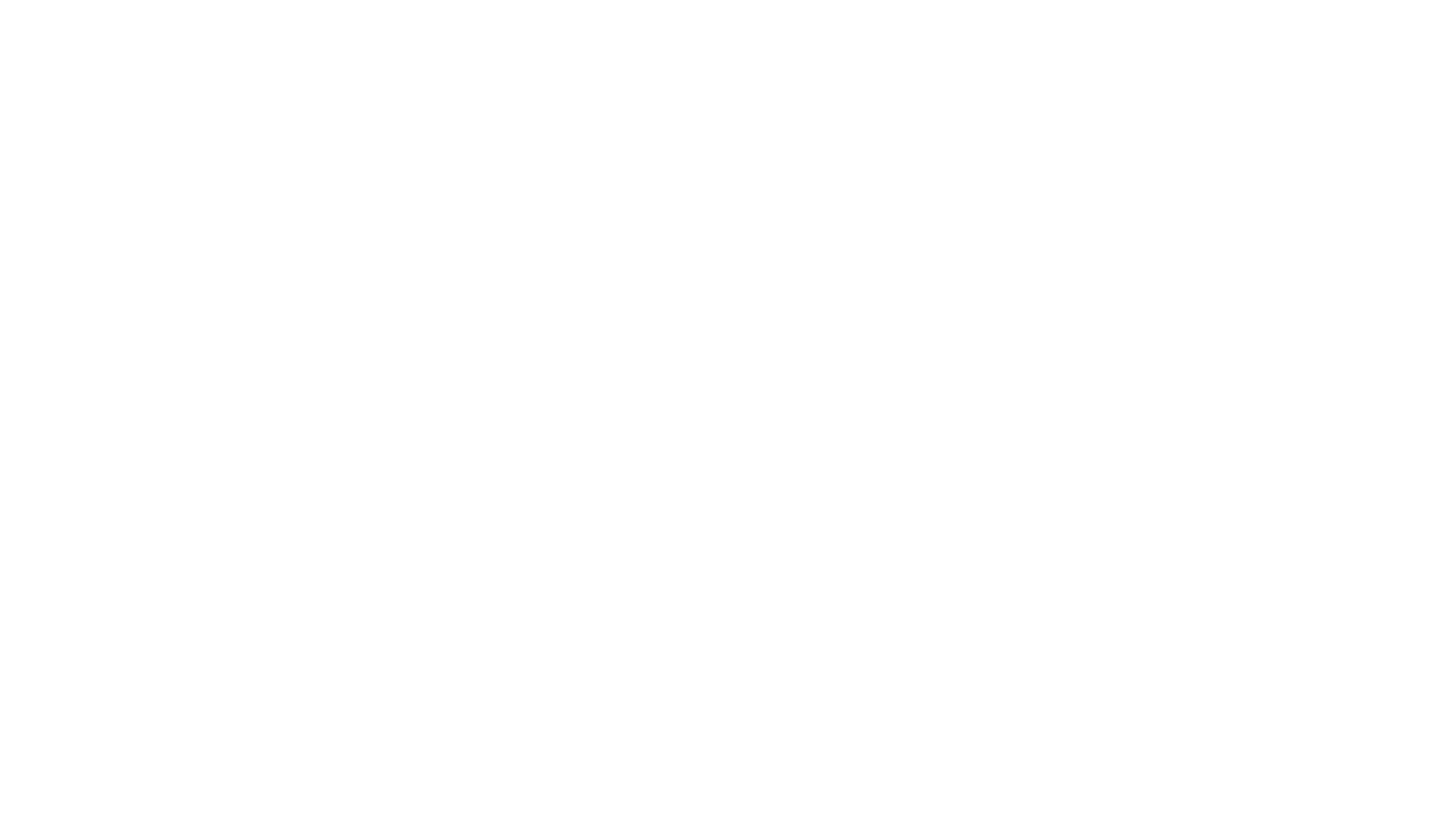 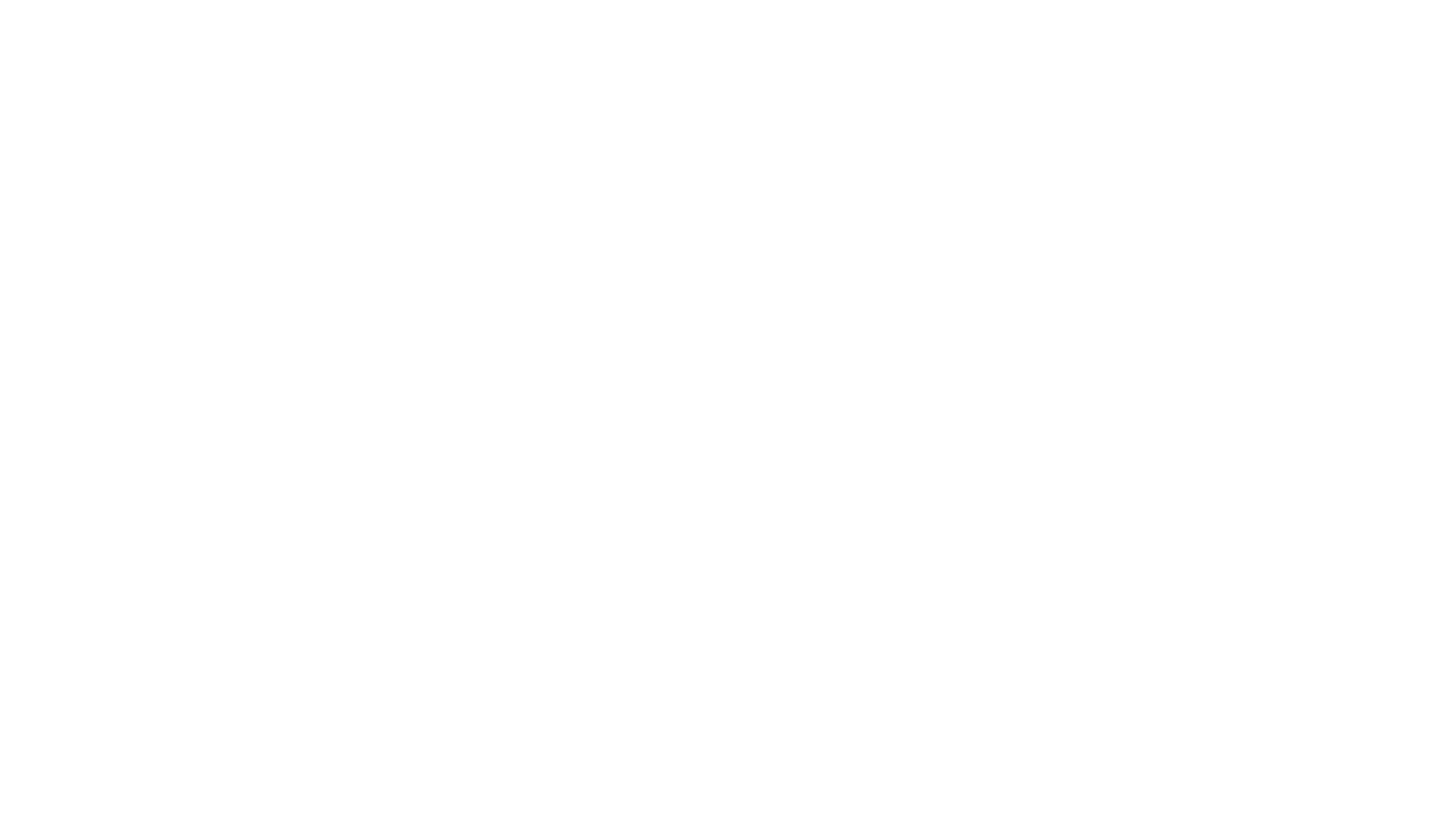 Sharing and Reflection on Problems of Practice
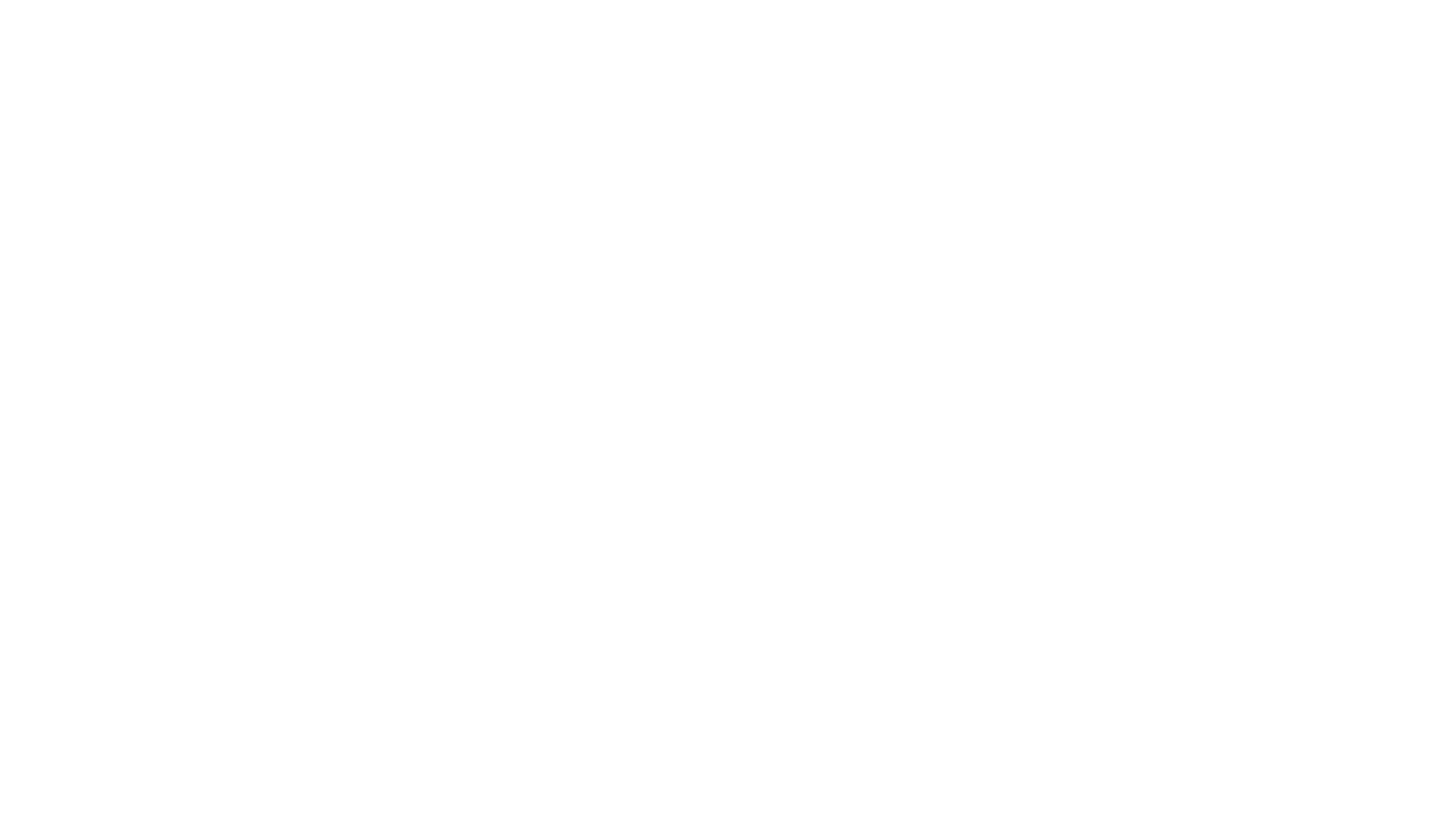 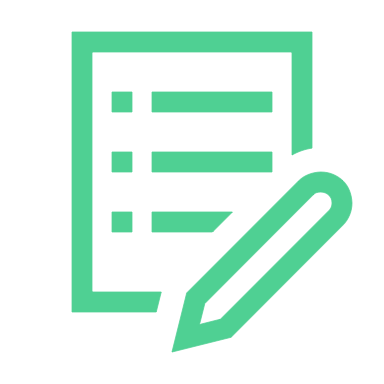 Goal Setting
Every problem in the world has a solution trapped inside our students’ passions.
Helping them see the connection 
is our job as teachers.
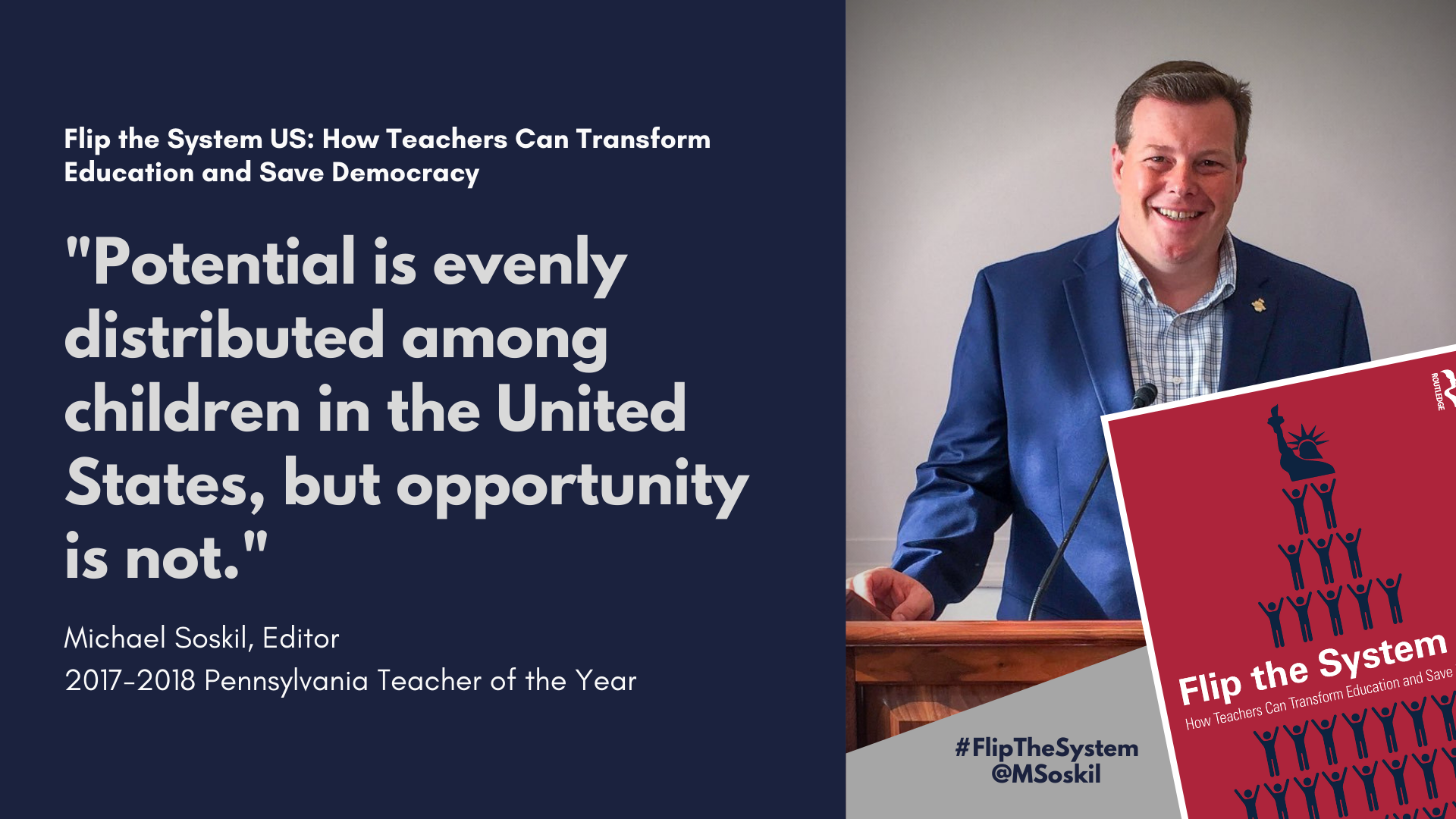 Let’s Connect! 

Twitter: @msoskil

Facebook: facebook.com/patoy2017

Website: michaelsoskil.com

Email: mrsoskil@gmail.com
Teaching in the Fourth Industrial Revolution: bit.ly/teaching4ir

New Book: 
Flip the System US: How Teachers Can Transform Education and Save Democracy 
Available this summer!